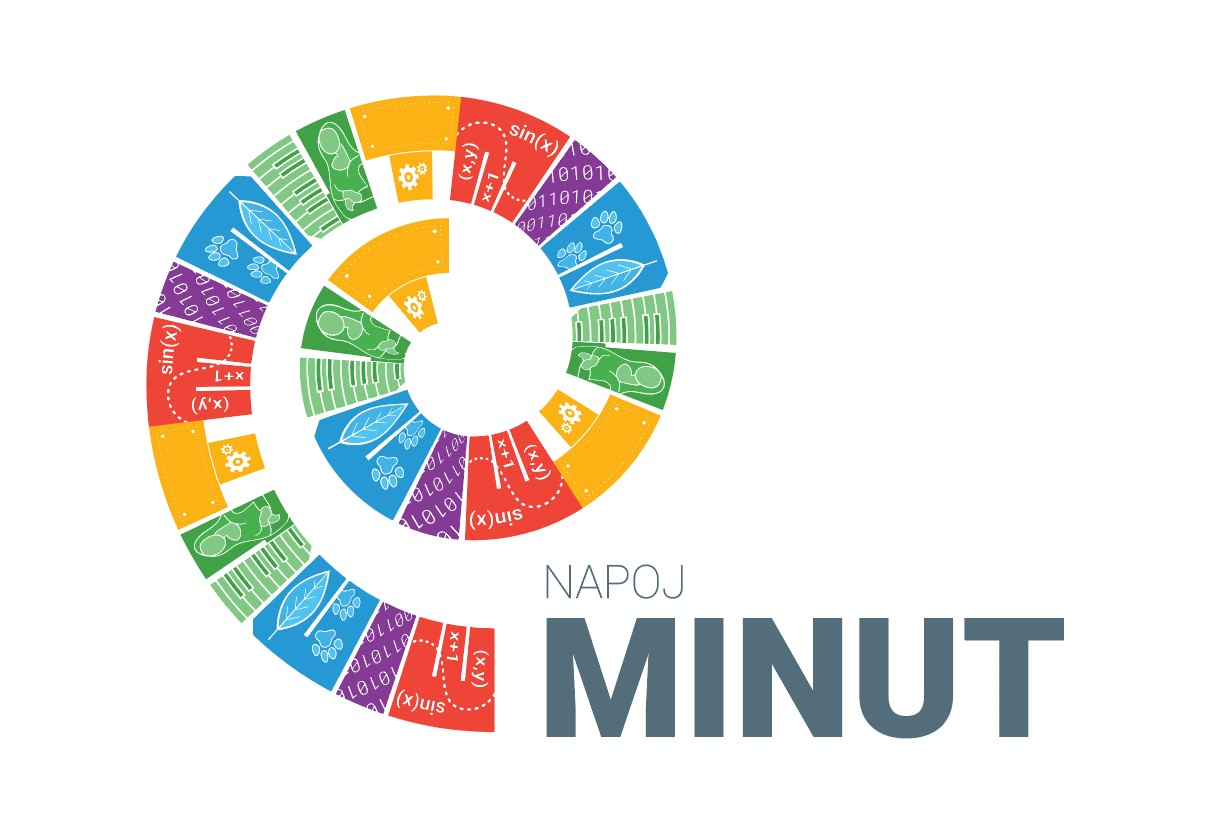 preplet matematike, informatike, naravoslovja, umetnosti in tehnike
Matija Lokar
Fakulteta za matematiko in fiziko, Univerza v Ljubljani
Pobuda učiteljev
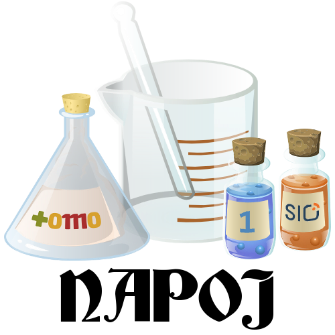 2016

Osnovna ideja: vsi, ki poučujemo računalništvo in informatiko aIi/in jo uporabljamo pri poučevanju česarkoli, se redno srečujemo in med sabo izmenjujemo znanje, gradiva in izkušnje pri poučevanju.

različne dejavnost: priprava gradiv, strokovne ekskurzije, sodelovanje na konferencah …
NAPOJ-1
           (2016 – 2017)

NAPOJ-2
          (2017 – 2018)

NAPOJ-3
           (2018 – 2020)
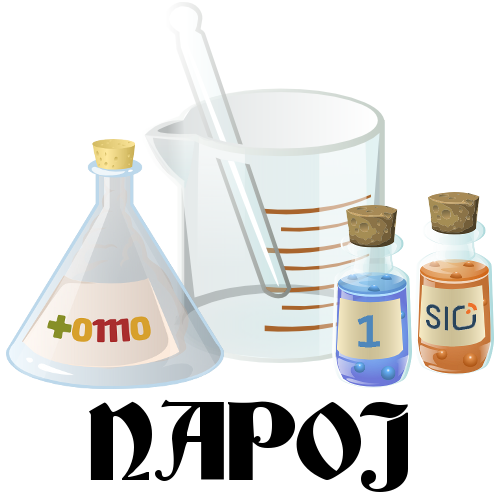 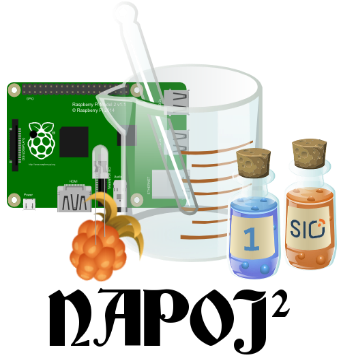 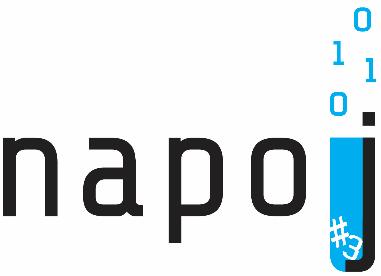 3
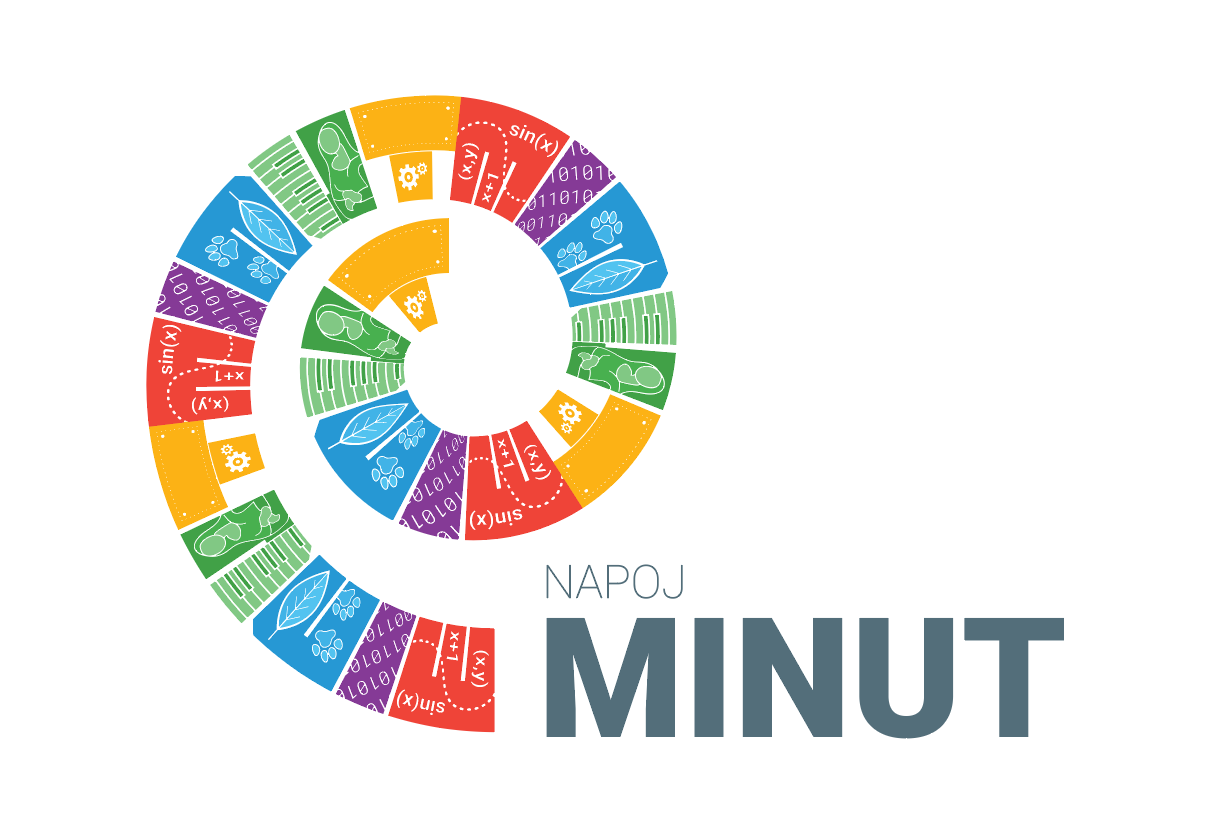 M
I
N
U
T
Matematika
Informatika
Naravoslovje
Umetnost
Tehnika
2022 - 23
2023 - 24
MINUT člani
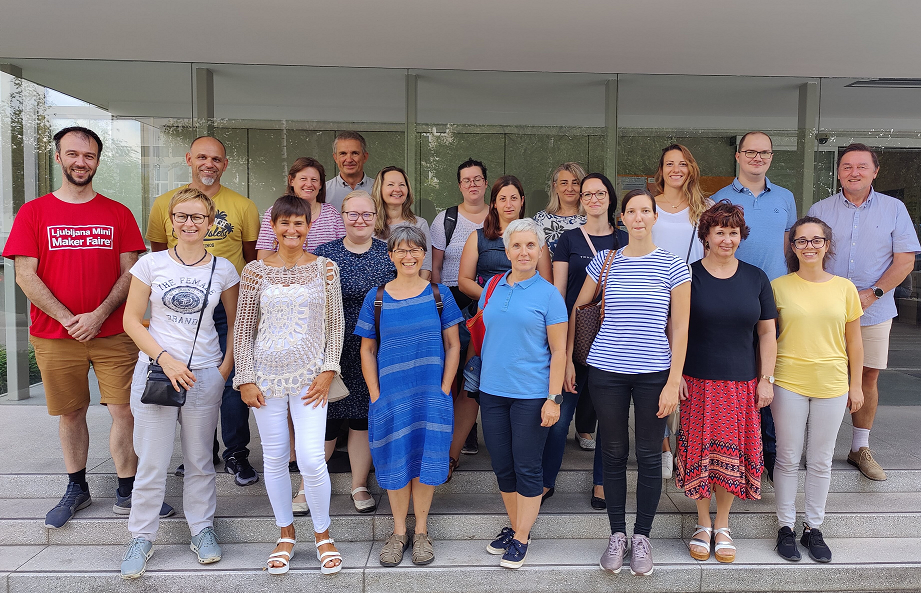 učitelji RIN 
ter predmetov s področja 
matematike, naravoslovja, tehnike, …
študenti, bodoči učitelji
Mentorji (UL FRI, UL FMF, Zavod 404, UL PEF, UP FAMNIT)
2022 - 23
2023 - 24
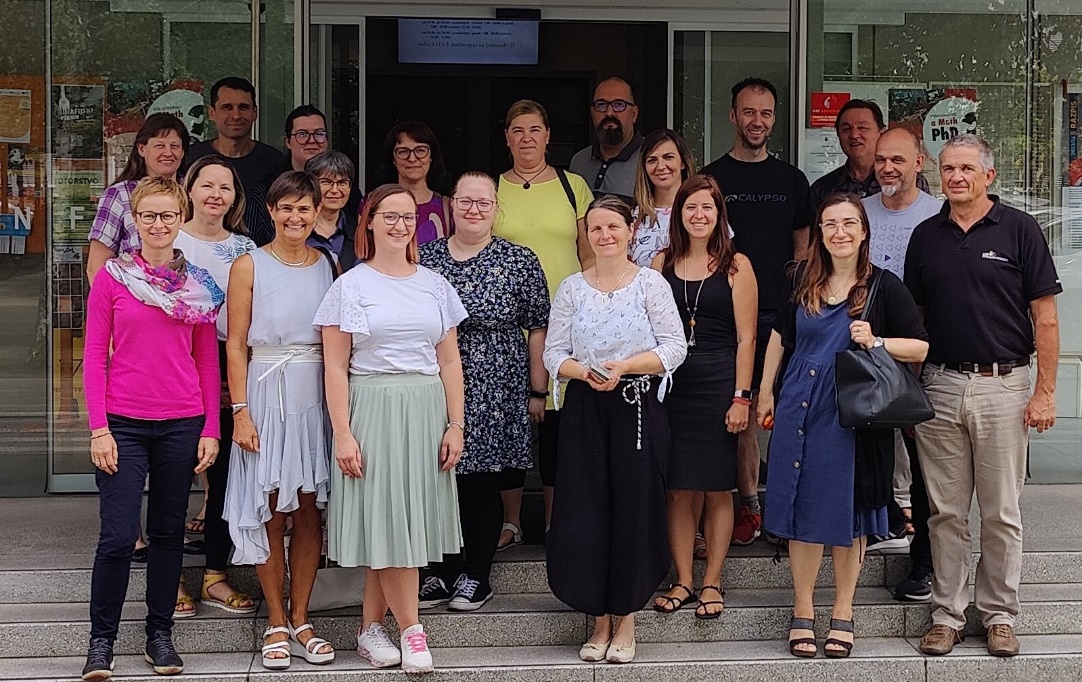 MEDPREDMETNO SODELOVANJE
MINUT zgradba
Temeljna znanja:
računalništvo in informatika ter
matematike, naravoslovja, tehnike … 

medpredmetna povezava
M
I
N
U
T
Informatika
Matematika


Naravoslovje
Umetnost
 Tehnika
Učeča se skupnost
MINUT projekti 2022/23
Fizično računalništvo pri pouku fizike
Merjenje čistosti zraka
Matematika in Pišek
Kemija in portal Tomo
Kemijski kalkulator
Digitalna umetnost in matematika
Digitalna tehnologija v pouk matematike
Kameleon
Minut projekti 2023/24
Podvojitev obale
Enakomerno gibanje
Merjenje fizikalnih količin
Kemija in TOMO
Programiranje v matematiki
S poskusom do programa
Računam z mačkom po številski premici
Petko opazuje in napoveduje vreme
Makey Makey Math
Humanoid
Orientacijski pohod
Predavanja, ki sledijo
so predstavitev (dela) projektov, ki so nastali v sklopu NAPOJ MINUT
Imamo se fino!
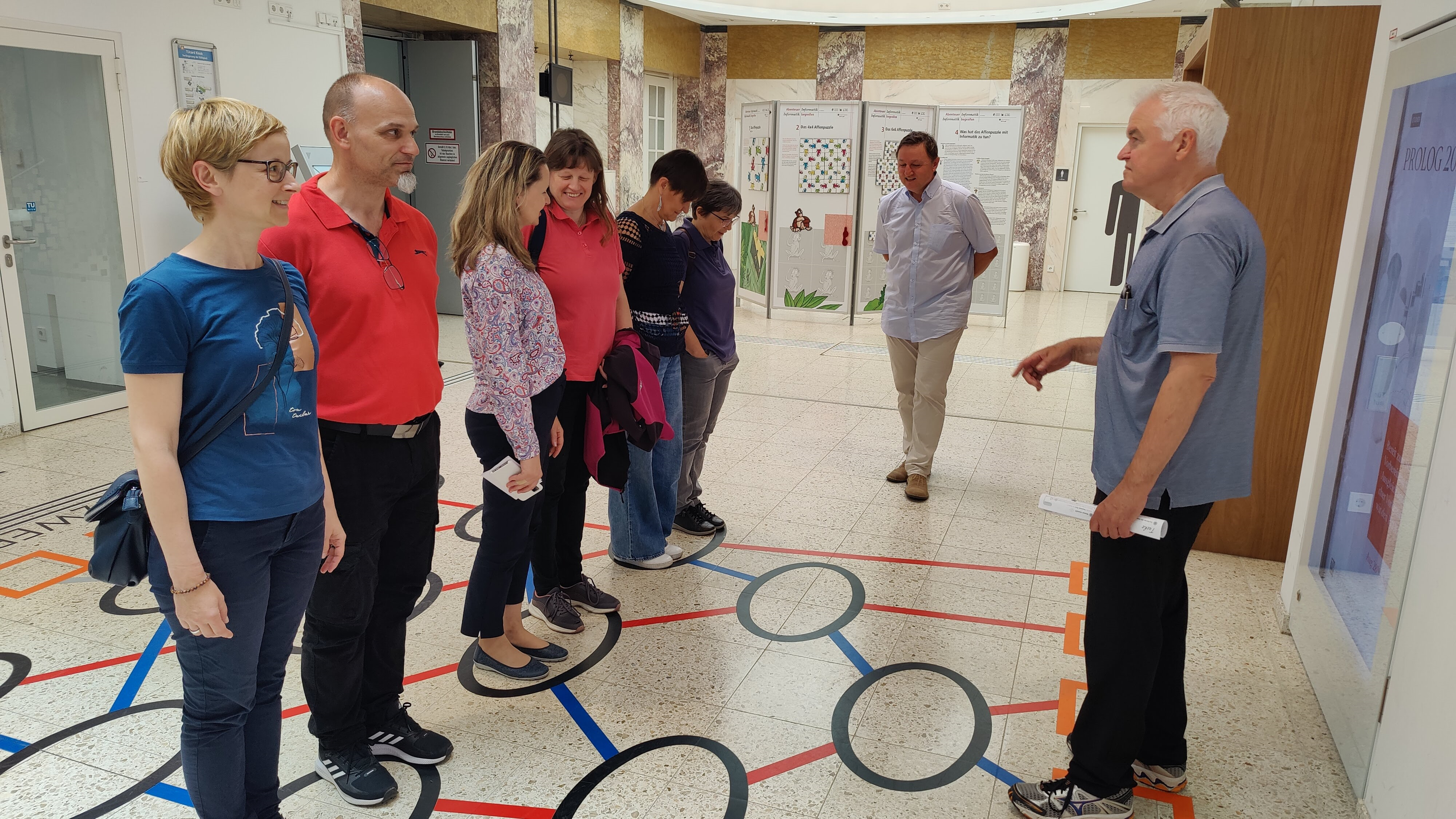 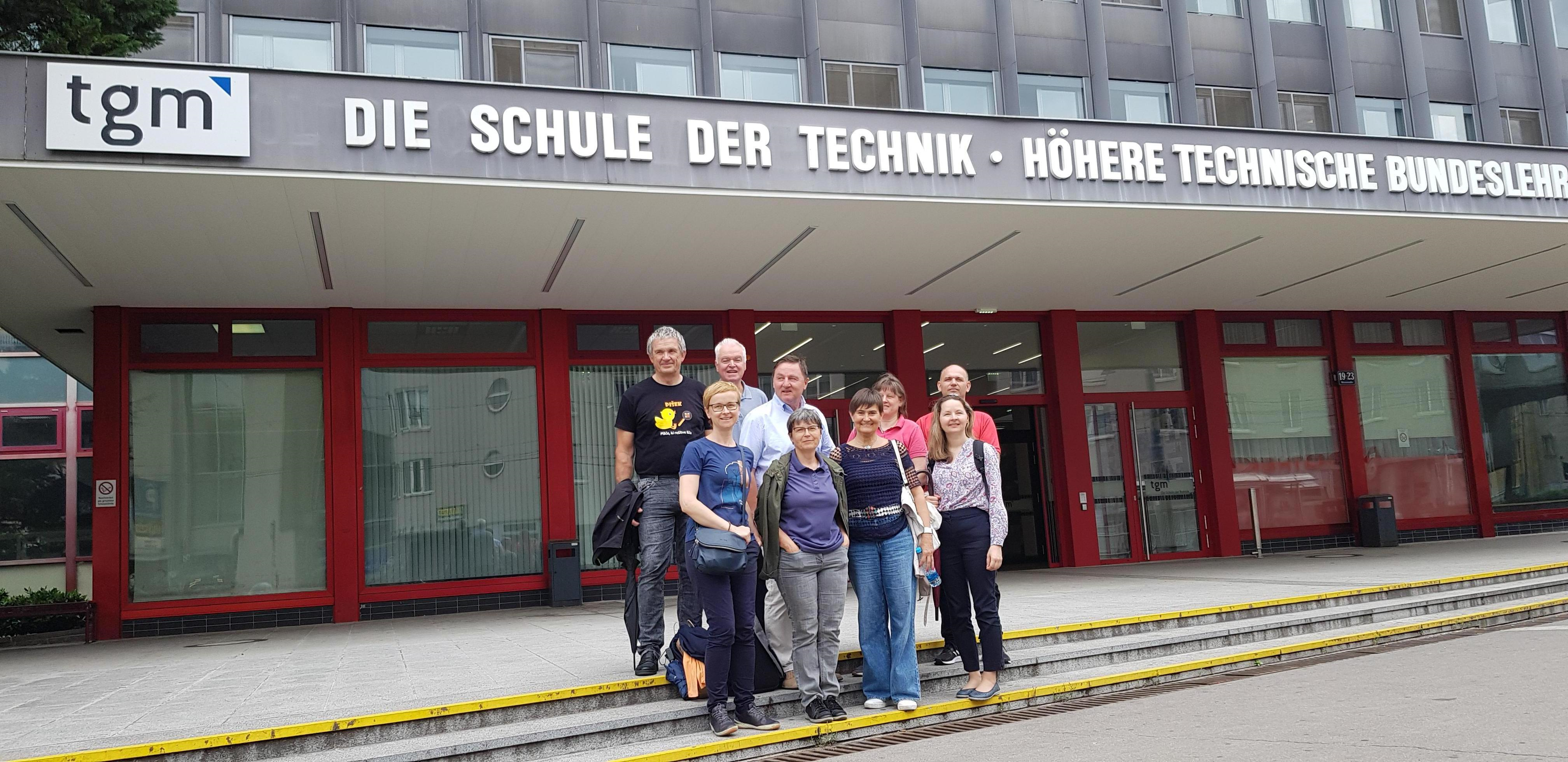 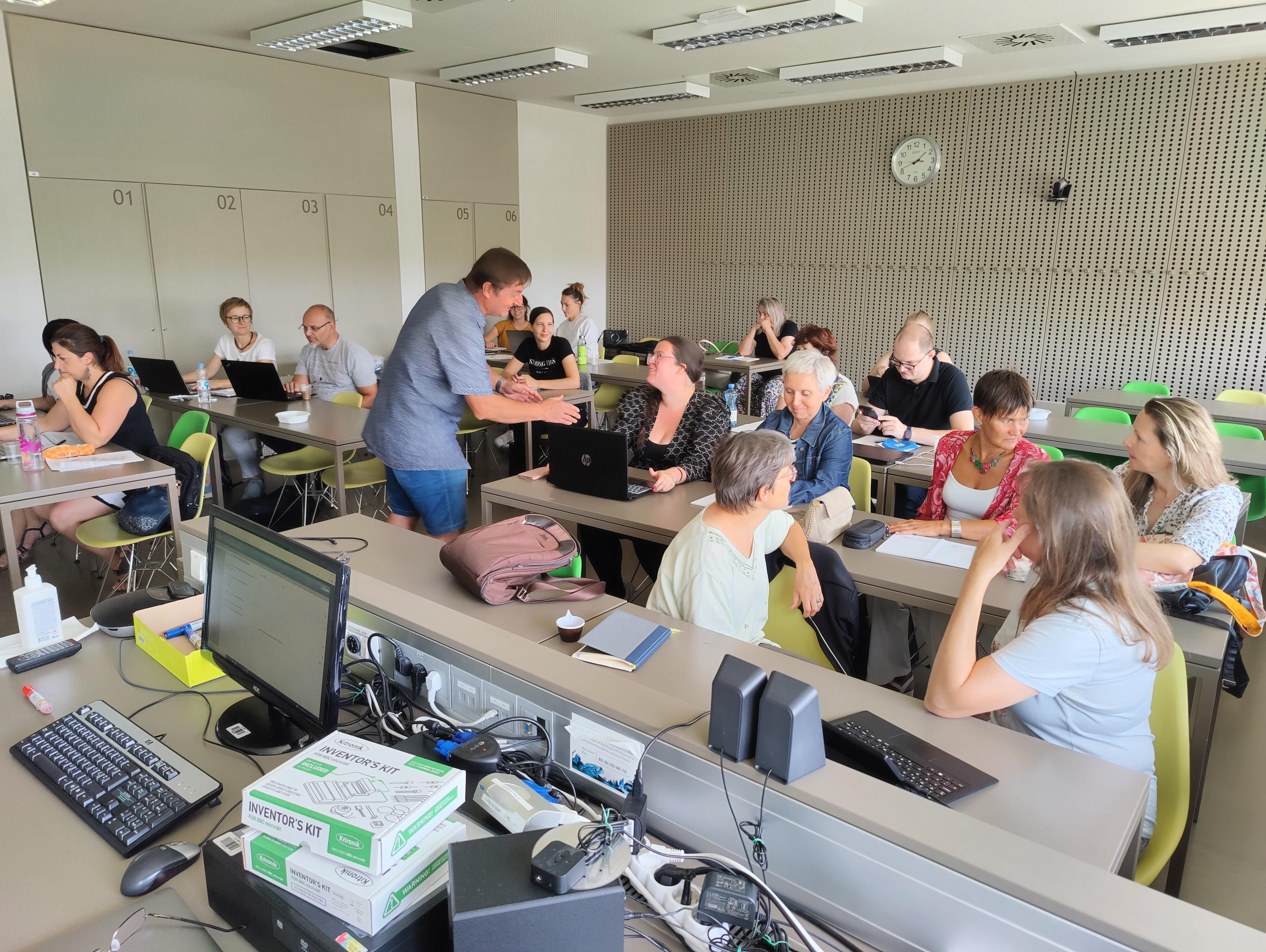 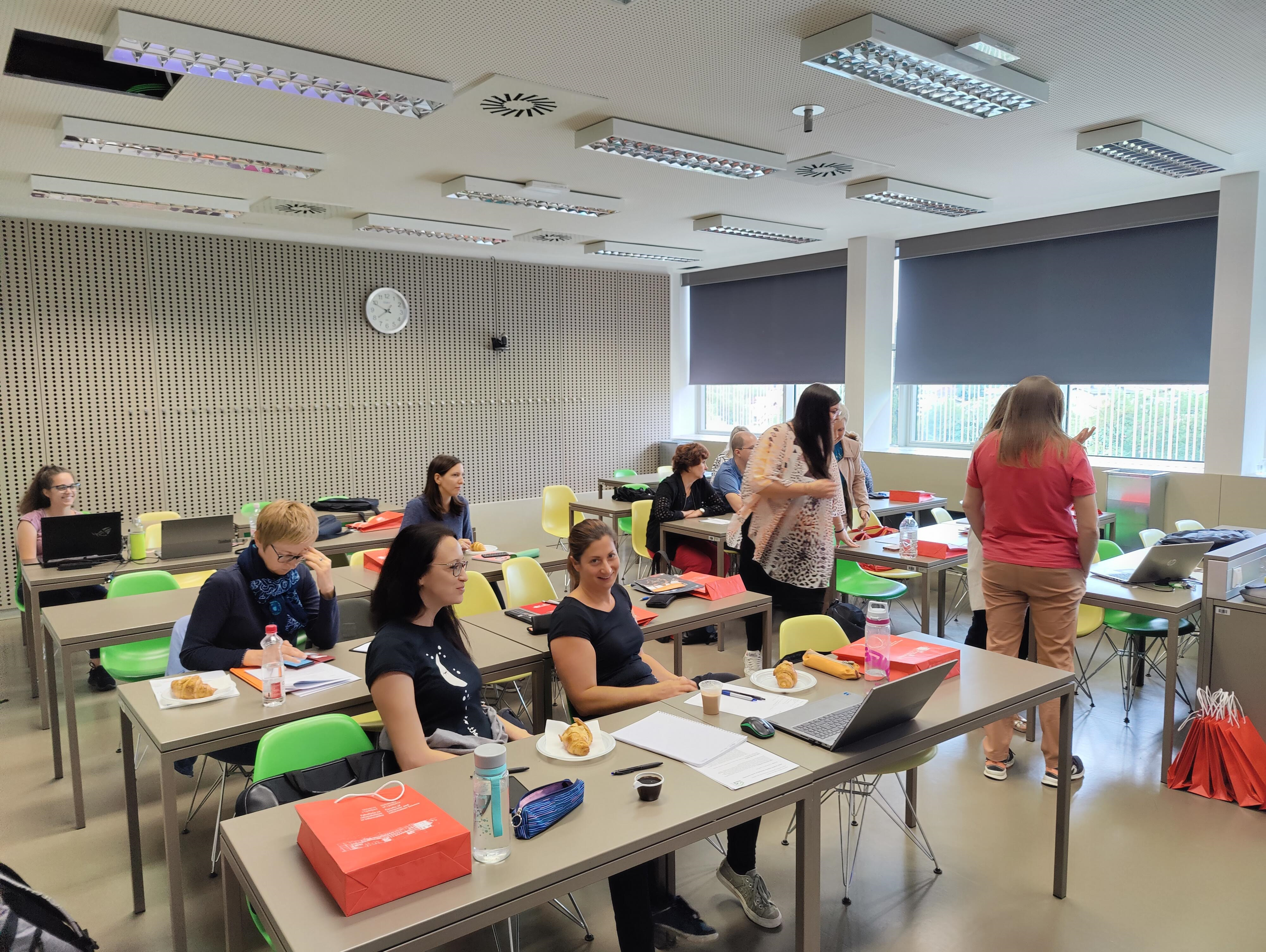 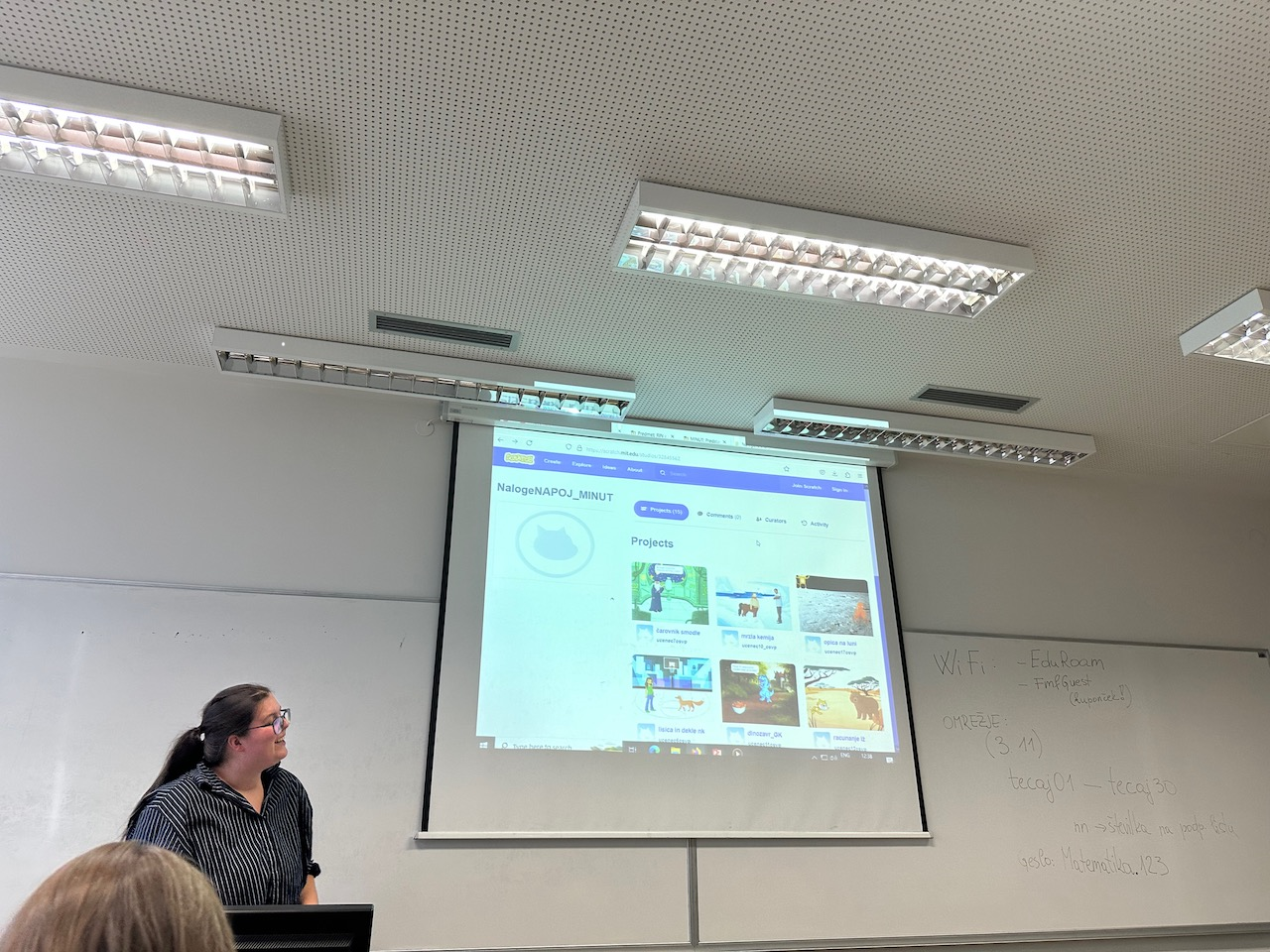 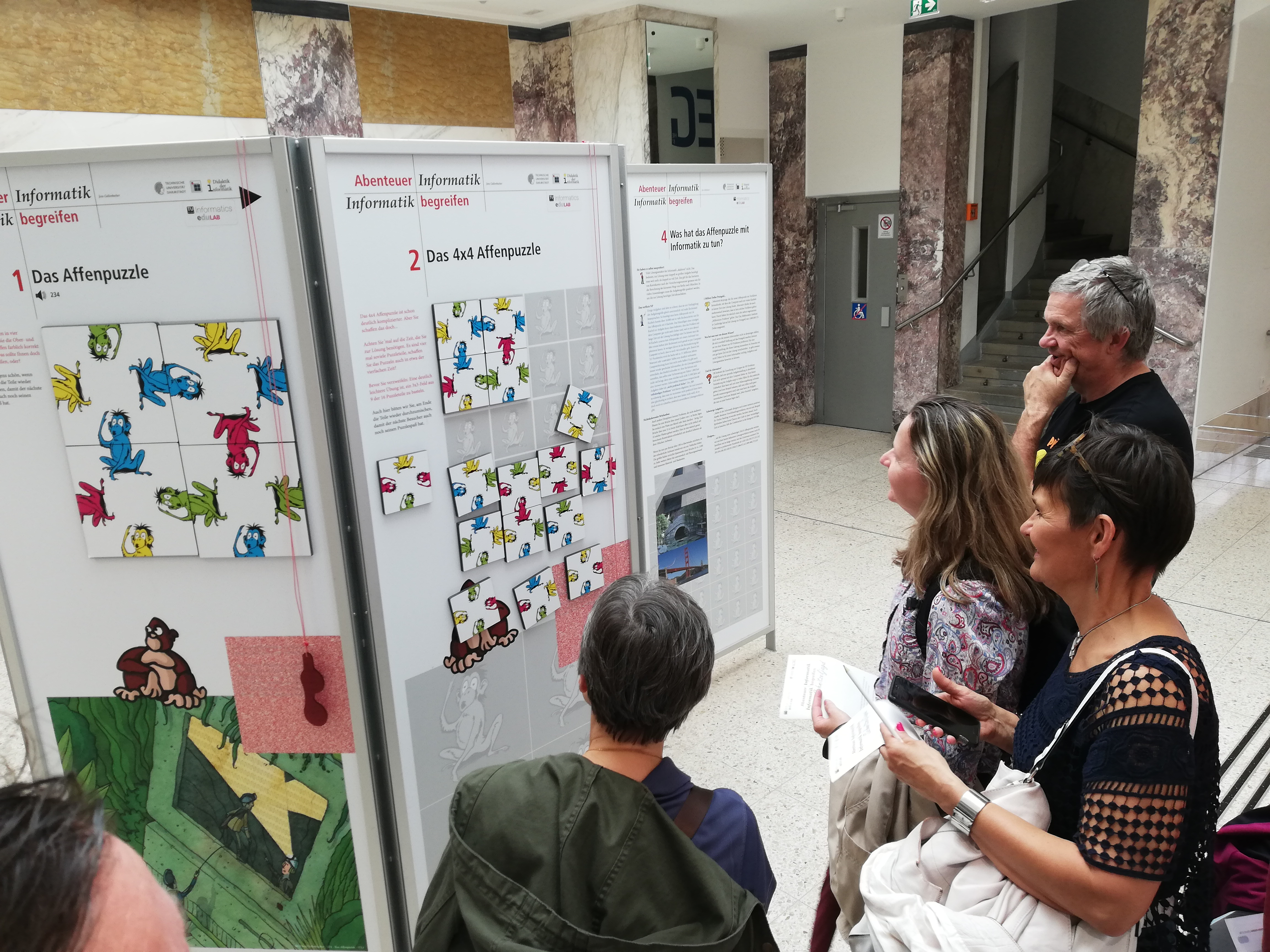 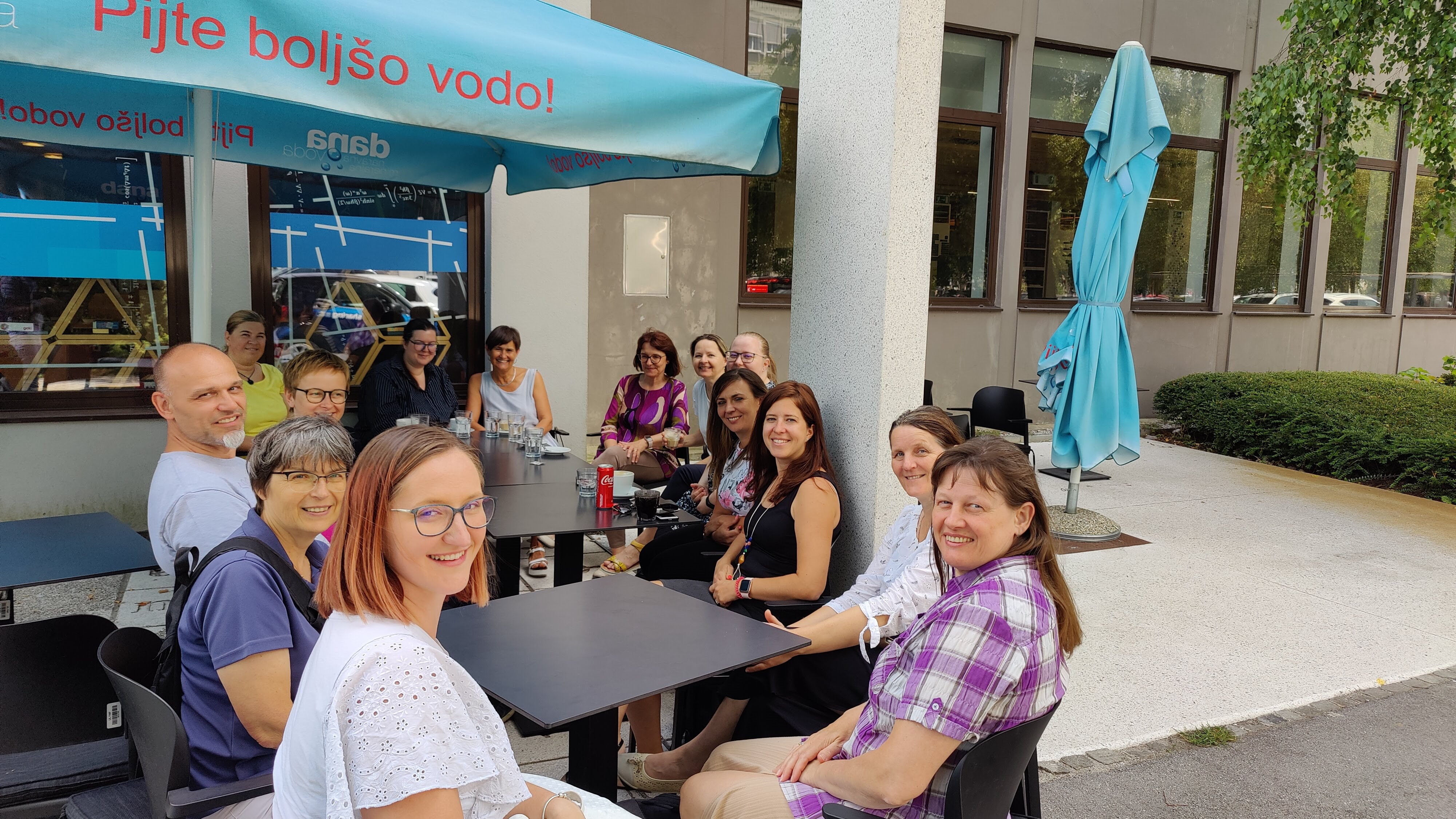 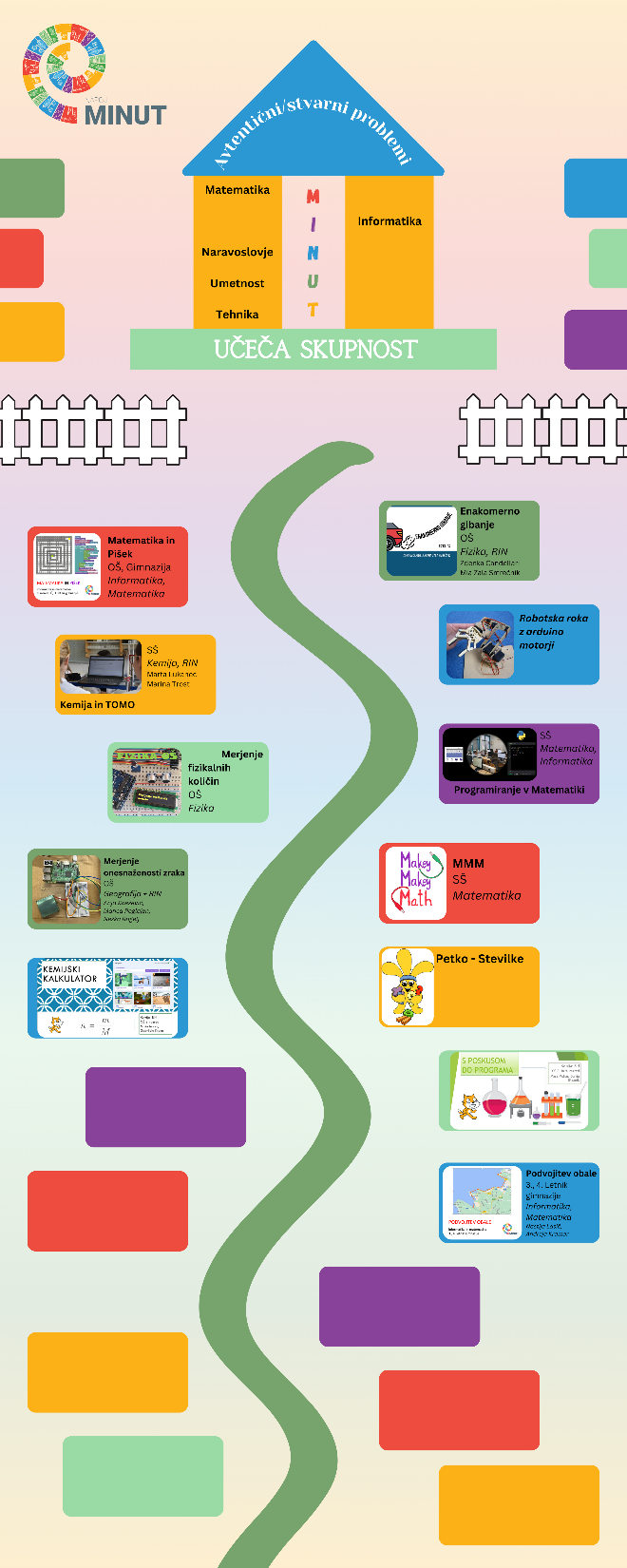 Pridruži se: napoj@404.si
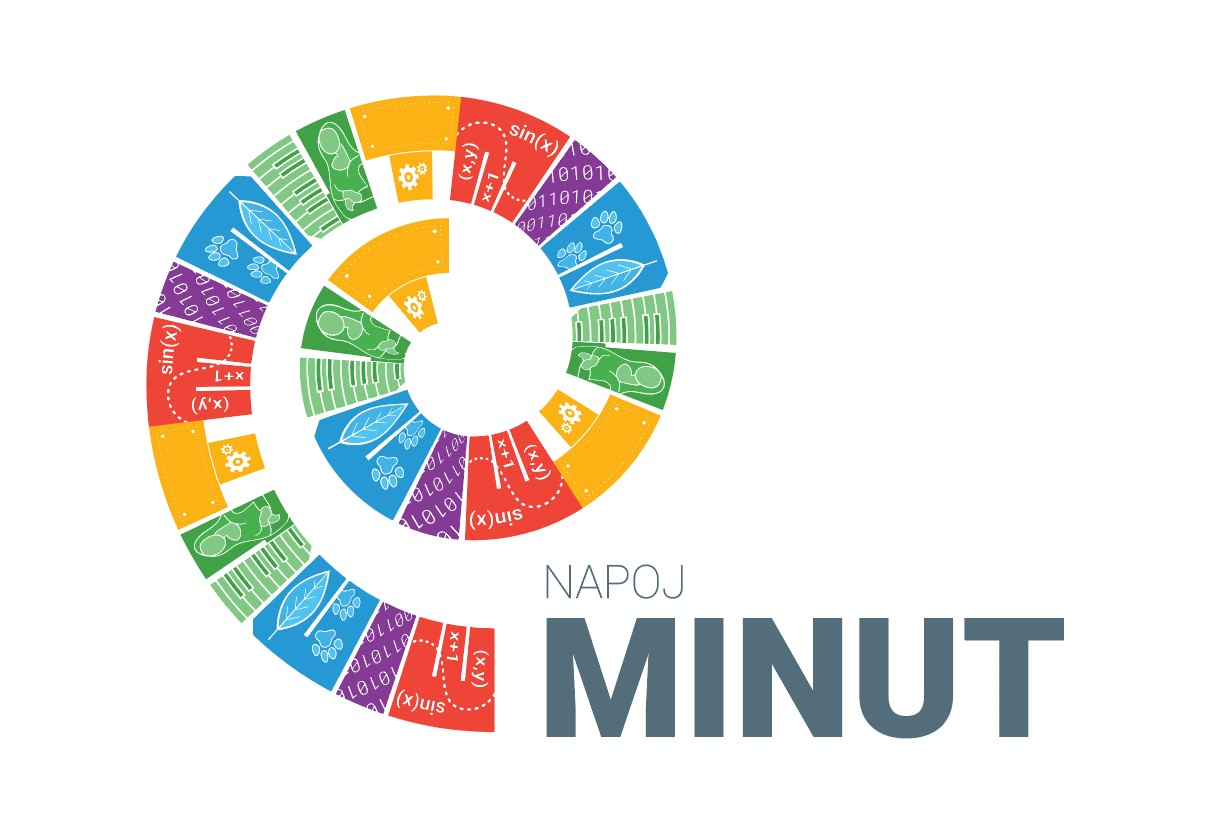